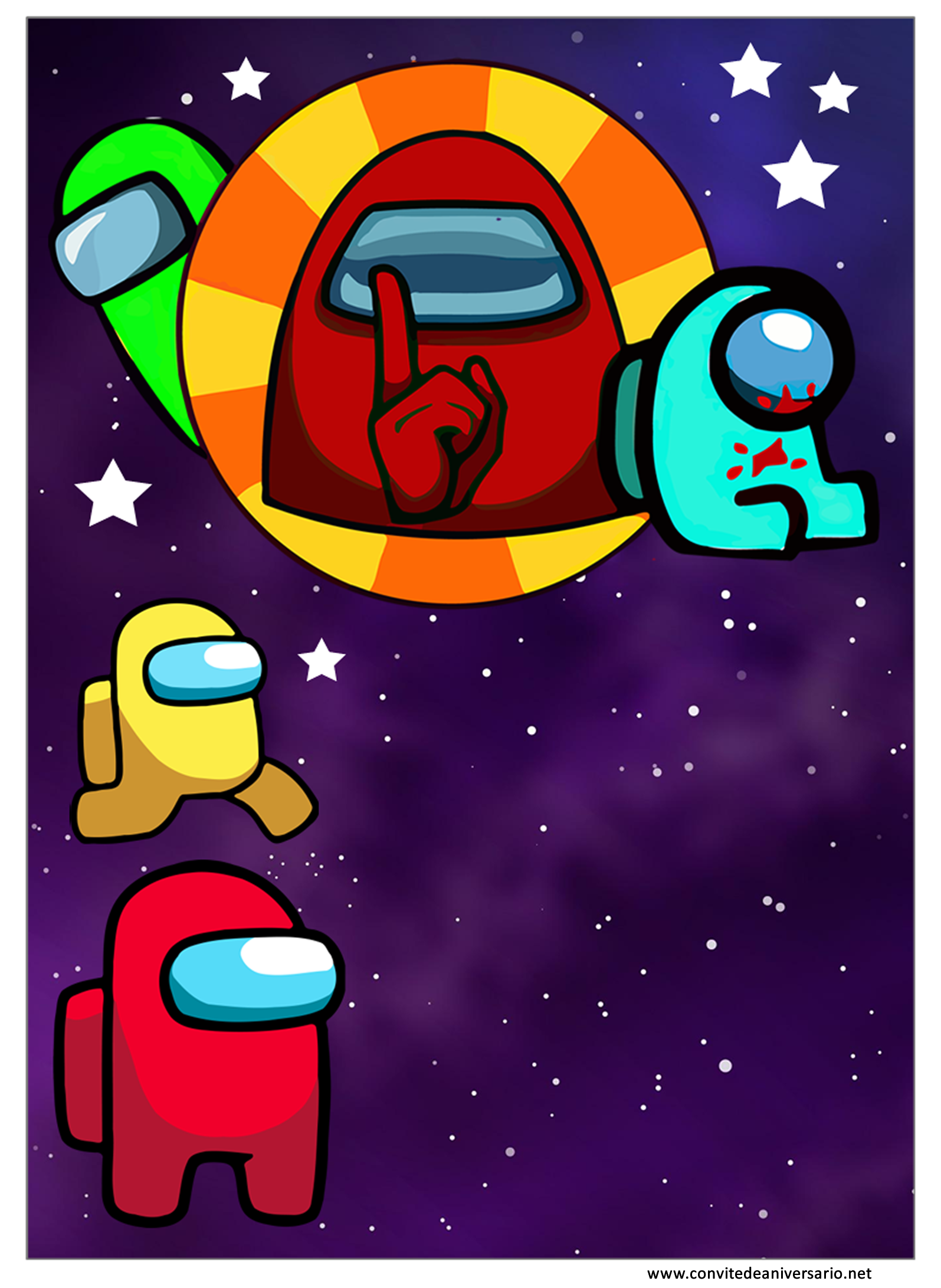 Venha comemorar comigo!
Nome
XX Anos
Dia xx xx xx , às  XXXX
xxxxxxxxx
xxxxxxxxxxxxxxxxxxxxxxxxx
xxxxxxxxxxxx
xxx xxxx xxxxxxxxxxxxxxxx
www.convitedeaniversario.net
www.convitedeaniversario.net